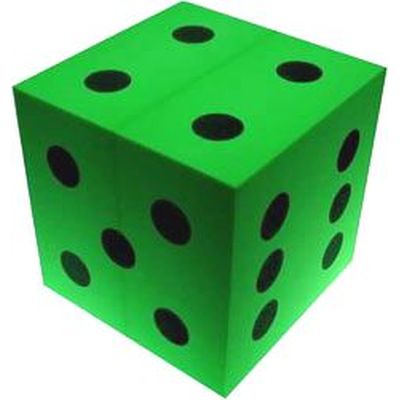 1
Dette Technique Challenge
AMÉLIORATION TECHNIQUE
MISE EN PLACE DE REGLES DE CODAGE
INVESTISSEMENT
2 SPRINTS
1 D-VA
EFFET DE L’AMÉLIORATION
2 * D-DT
2 SPRINTS
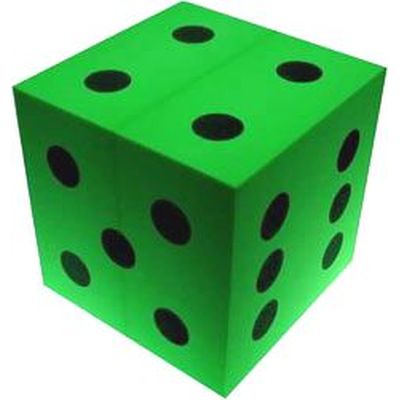 1
Dette Technique Challenge
AMÉLIORATION TECHNIQUE
ACHAT DU LIVRE CLEAN CODE
INVESTISSEMENT
1 SPRINT
1 D-VA
EFFET DE L’AMÉLIORATION
1 * D-DT
4 SPRINTS
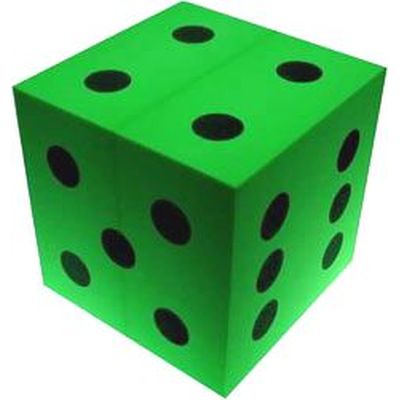 1
Dette Technique Challenge
AMÉLIORATION TECHNIQUE
AJOUT DE COMMENTAIRES UTILES
INVESTISSEMENT
2 SPRINTS
1 D-VA
EFFET DE L’AMÉLIORATION
2 * D-DT
2 SPRINTS
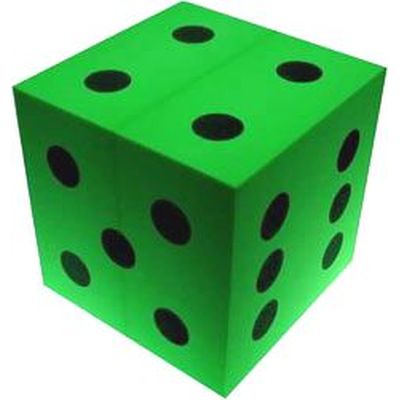 1
Dette Technique Challenge
AMÉLIORATION TECHNIQUE
MISE EN PLACE D’UN OUTIL POUR DETECTER LES MAUVAISES ODEURS DE CODE
INVESTISSEMENT
1 SPRINT
1 D-VA
EFFET DE L’AMÉLIORATION
4 * D-DT
1 SPRINT
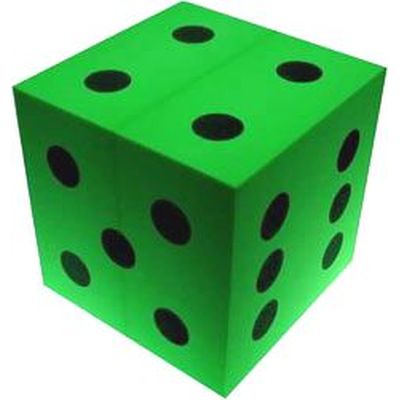 2
Dette Technique Challenge
AMÉLIORATION TECHNIQUE
AUGMENTATION DE LA COUVERTURE DES TESTS UNITAIRES
INVESTISSEMENT
3 SPRINTS
2 D-VA
EFFET DE L’AMÉLIORATION
3 * D-DT
4 SPRINTS
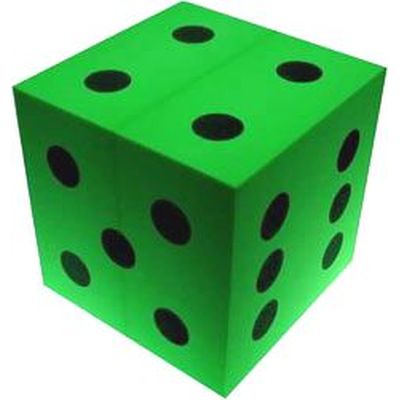 2
Dette Technique Challenge
AMÉLIORATION TECHNIQUE
AUTOMATISATION DES TESTS DE NON REGRESSION
INVESTISSEMENT
3 SPRINTS
2 D-VA
EFFET DE L’AMÉLIORATION
4 * D-DT
3 SPRINTS
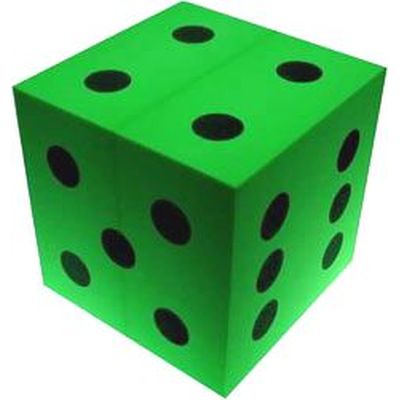 2
Dette Technique Challenge
AMÉLIORATION TECHNIQUE
FORMATION DES EQUIPIERS ET MISE EN PLACE DU BINOMAGE
INVESTISSEMENT
3 SPRINTS
2 D-VA
EFFET DE L’AMÉLIORATION
2 * D-DT
7 SPRINTS
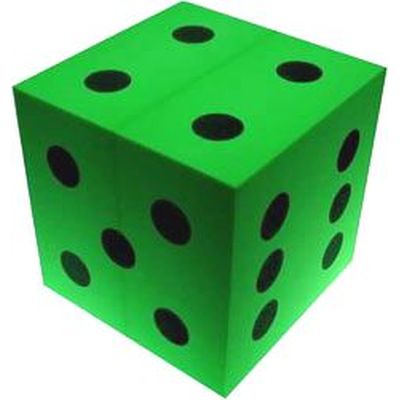 2
Dette Technique Challenge
AMÉLIORATION TECHNIQUE
SYSTEMATISATION DE LA REVUE DE CODE AU SEIN DE L’EQUIPE
INVESTISSEMENT
2 SPRINTS
2 D-VA
EFFET DE L’AMÉLIORATION
5 * D-DT
2 SPRINTS
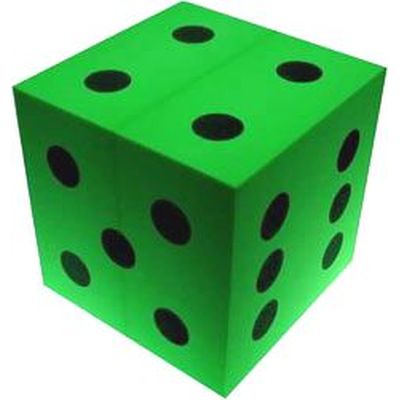 2
Dette Technique Challenge
AMÉLIORATION TECHNIQUE
SPRINT DE REFACTORING
(1 seule fois par partie)
INVESTISSEMENT
1 SPRINT
3 D-VA
EFFET DE L’AMÉLIORATION
Réduire la DTC de 6 dés
1 SPRINT